How To Manage Change
ADD Hospital Name
Module 2
QI Change Process
Change process strategies can be applied to other quality improvement (QI) efforts: 
Hospital falls
Catheter-associated urinary tract infections 
Deep vein thrombosis or pulmonary embolism after knee and hip replacement
Blood incompatibility
2
Module 2 Goals
Identify actions needed to improve organizational readiness. 
Maximize the possibility of successful implementation by addressing these questions: 
How can you set up the Implementation Team for success? 
What needs to change, and how do you redesign practice? 
How should goals and plans for change be developed?
How do you bring staff into the process?
3
Expected Outcomes
Finalize Implementation Team members and assign roles. (Tool 2A)
Present the completed process analysis on one patient care unit. (Tool 2C)
Present the assessment of current pressure injury prevention policies and procedures. (Tools 2D, 2E, and 2F)
Team Leader or designee completed assessment and folds recommendations into the action plan.
4
Expected Outcomes
Begin to write a draft Pressure Injury Prevention Action Plan, tailored to this hospital (see Tool 2I).
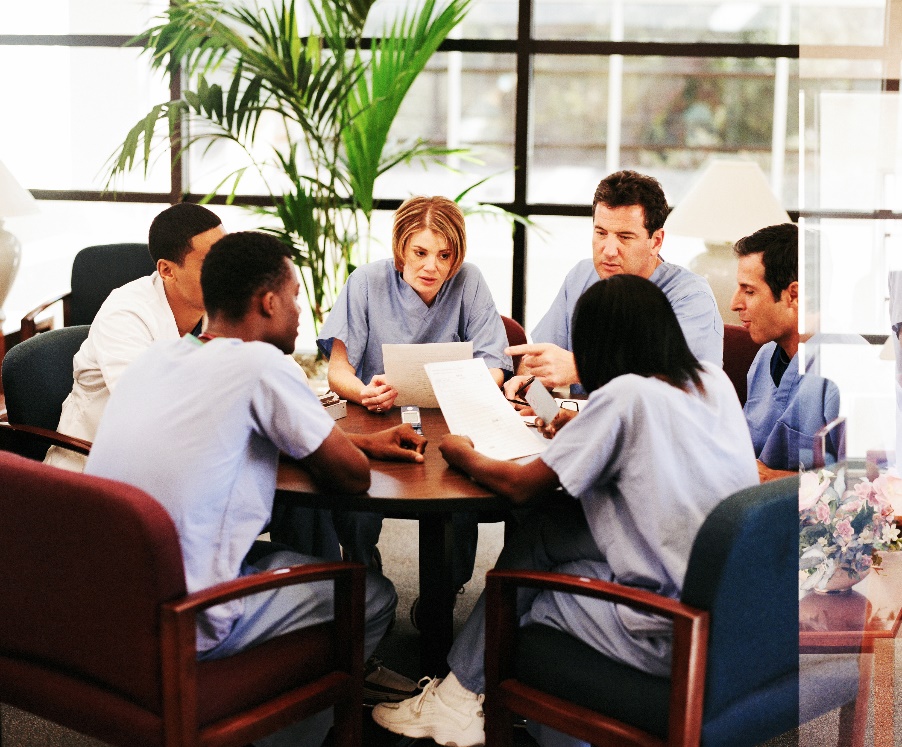 5
Implementation Team Guidelines
How often will you meet? 
What are the ground rules for managing meeting time and communication? 
How will you communicate with each other? 
How will you communicate successes?
How will the Team do its work?
Small group work
Working meetings
6
Finalize Team Members
The first goal is to finalize the Implementation Team members and assign roles.
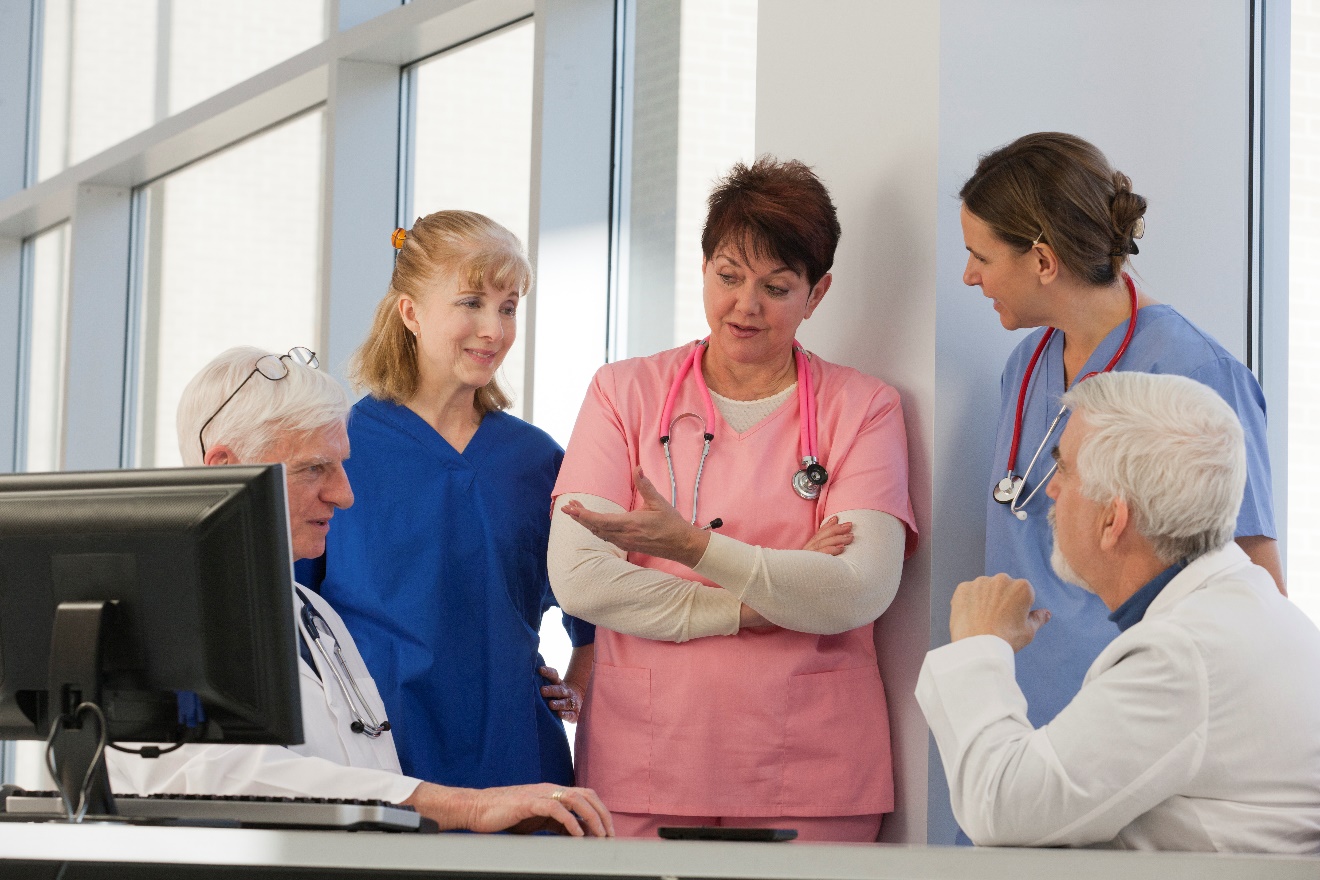 7
Successful Implementation Team
A strong link to hospital leadership
Members with the necessary expertise                 (Tool 2A)
Access to resources needed to accomplish               the aim
Links to quality improvement expertise
Members who influence the areas involved in pressure injury prevention
Includes Pilot Unit Manager
8
Multidisciplinary Team (2A)
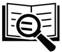 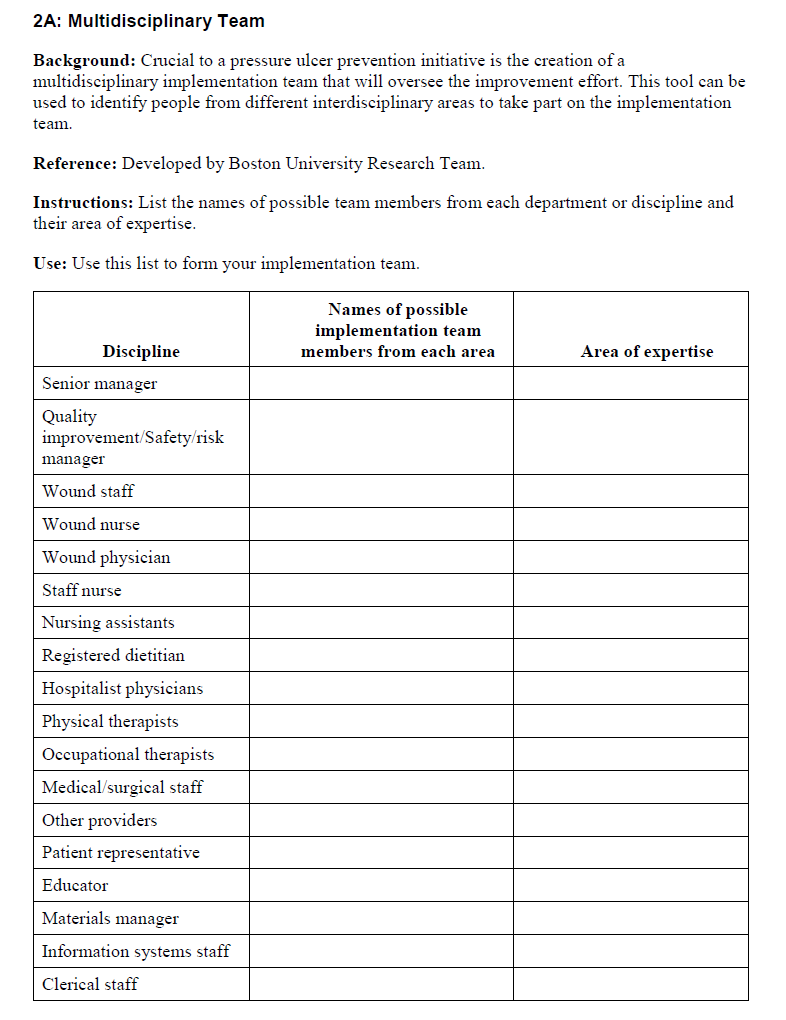 Tool 2A
9
QI Process
Link the Pressure Injury Prevention Program with quality improvement. 
This information helps you define resources this hospital has for quality improvement.
Plan, Do, Study, Act is one systematic approach to analysis and implementation.
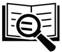 Tool 2B
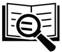 Page 27
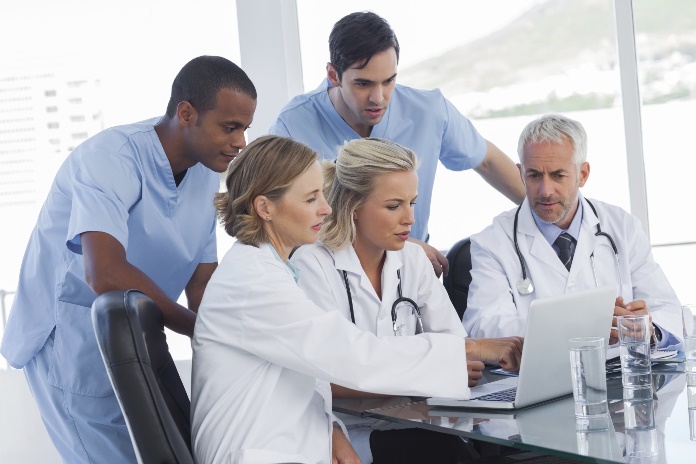 10
QI Process
Your Implementation Team Leader filled out many assessment forms already.
We’ll be working to find solutions for positive change.
Let’s hear from your Implementation Team Leader about this hospital’s QI program and how to link with QI.
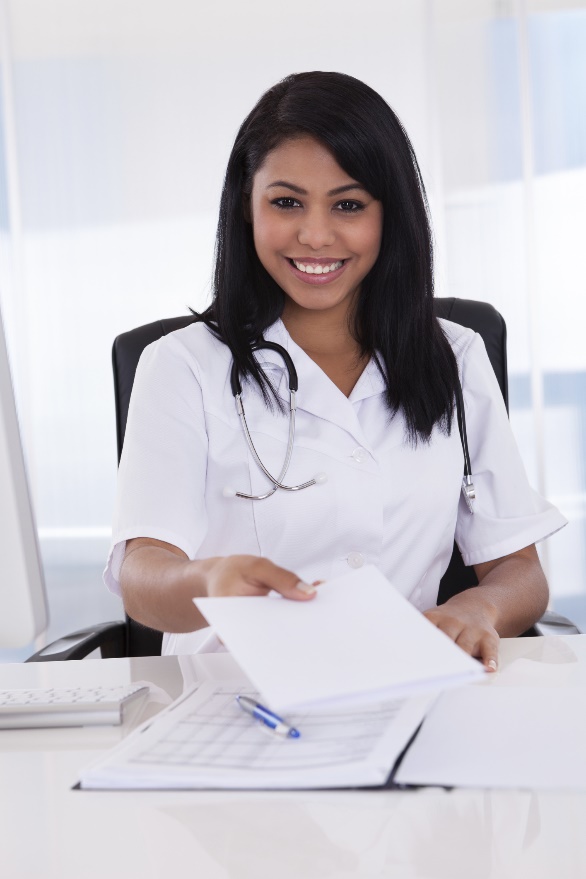 11
Collaboration
Pressure Injury Implementation Team
Wound Care Team
Unit Team
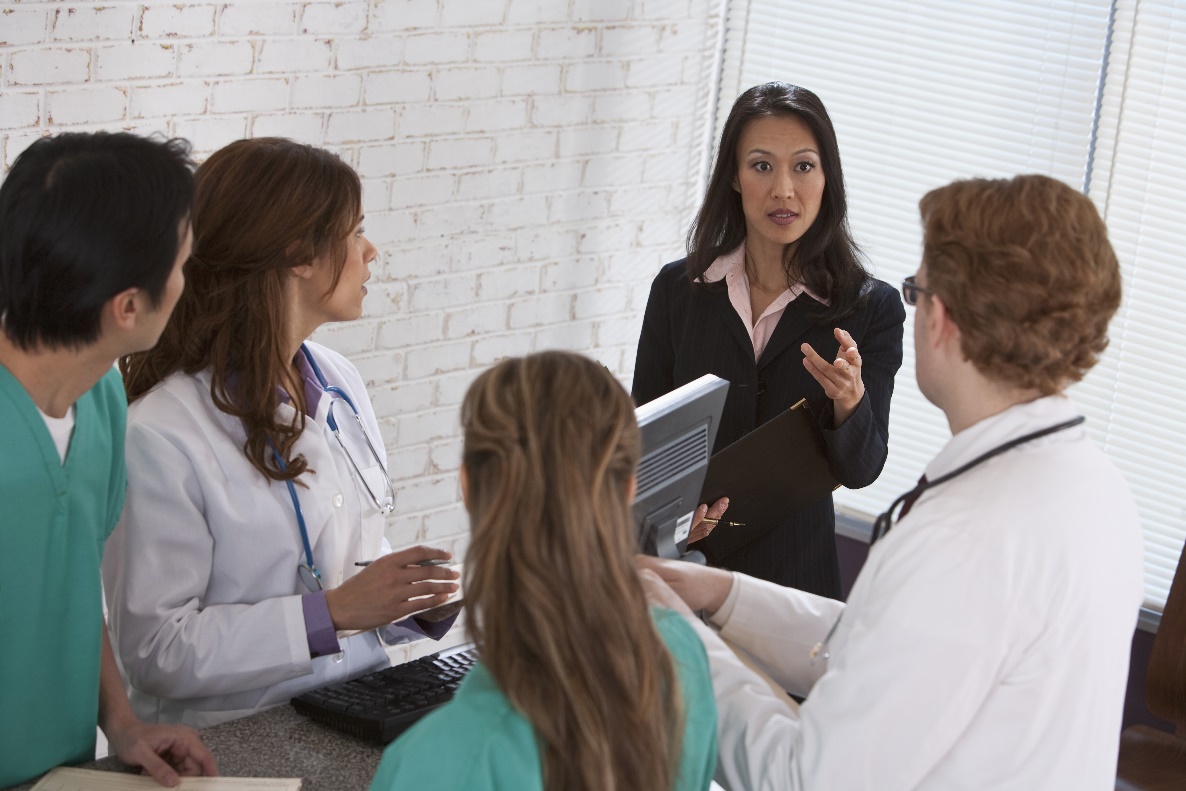 12
Collaborative Relationships
Implementation Team
Interdisciplinary  team charged with designing and implementing pressure ulcer change project
Wound Care Team
Interdisciplinary group of experts who provide day-to-day care of skin and wound needs and are a resource for staff and patient/family
Unit-Based Team
Staff on the unit who provide daily care to patients, including skin and pressure ulcer assessment and care planning
13
Assess Current Pressure Injury Processes
Understand current processes in patient care units.
Use process mapping to examine key processes (Tool 2C).
Assess current practices on a representative sample of units; do process mapping.
Which practices need changing? Determine how to build in new practices.
Do the care processes follow best practices?
14
Practice Insight
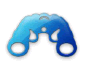 Use of Shadowing To Assess Current Practices
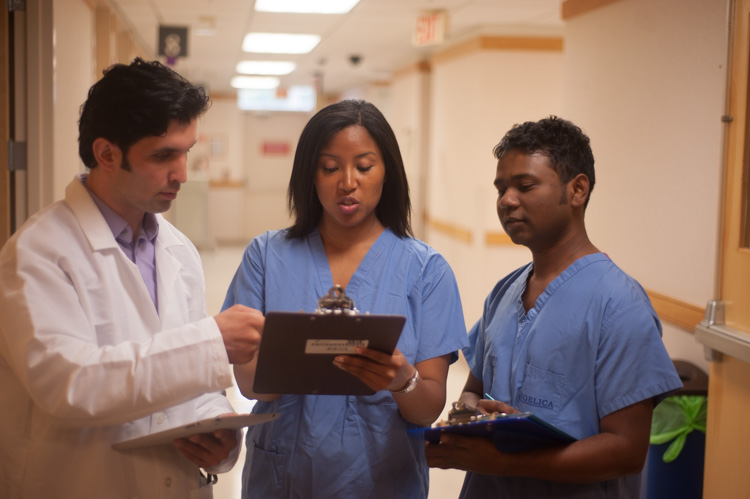 15
Current Process Analysis (2C)
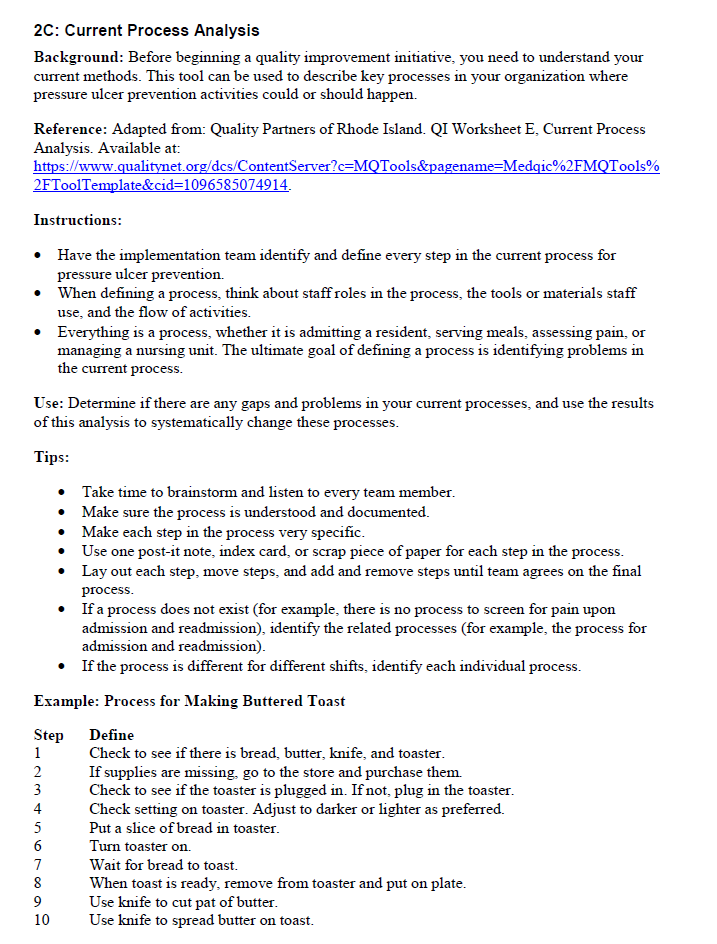 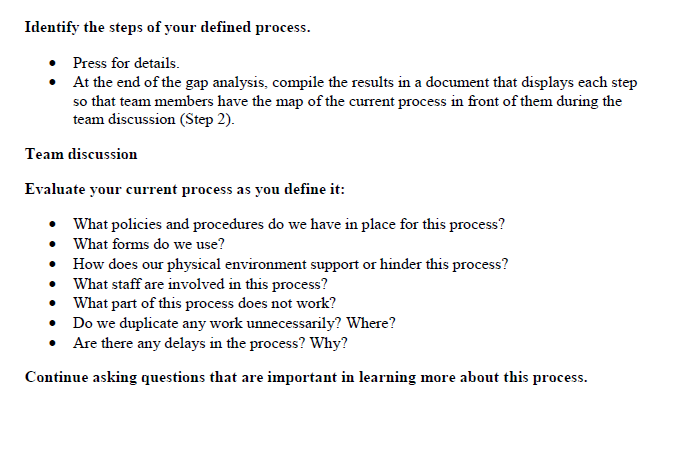 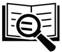 Tool 2C
16
Current Process Analysis (2C)
Let’s hear from the team member(s) who completed the process analysis.
Share process mapping from the unit.
Point out key processes being used.
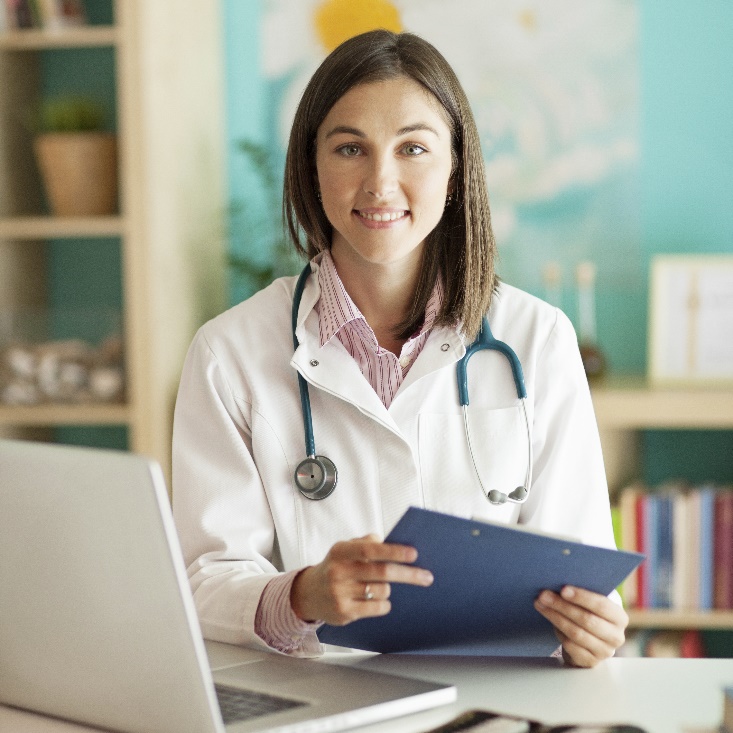 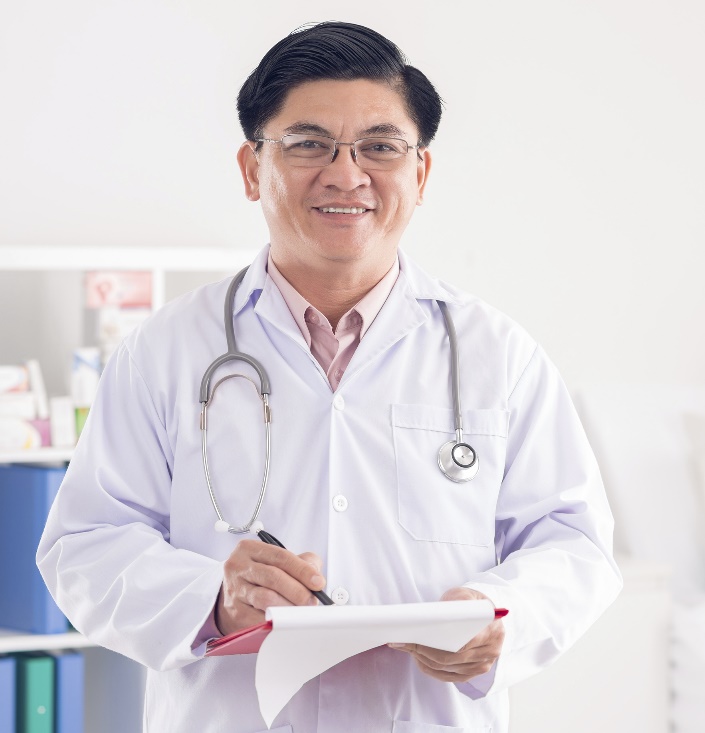 17
Assess Current Policies (2D)
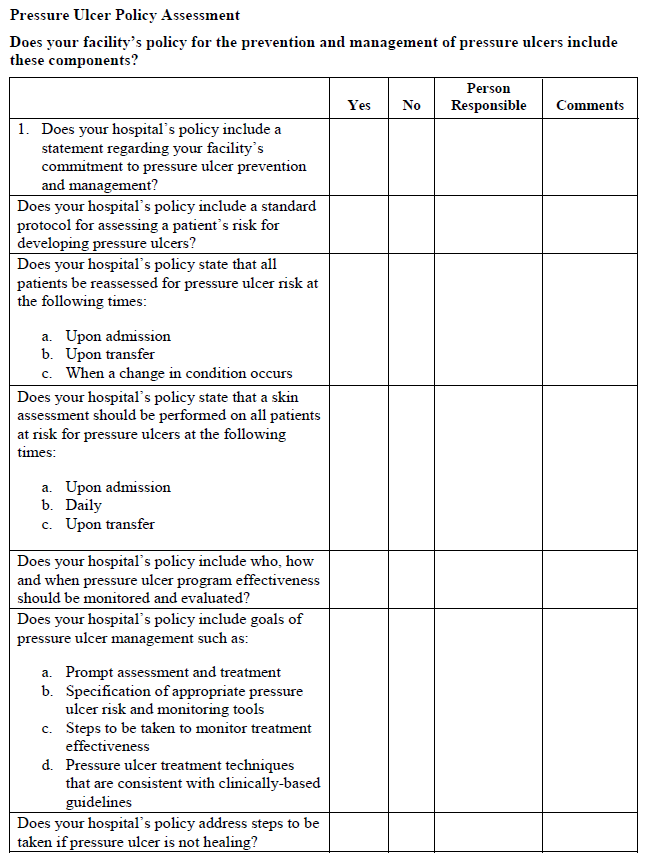 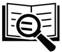 Tool 2D
18
Assess Current Policies
The Implementation Team Leader identified the policies in place and areas for improvement.
You’ll want to address these areas in the Action Plan.
In Module 3, we’ll compare this assessment with best practices.
A group you designate may opt to do further fine tuning at a later time.
Let’s look at completed Tool 2D now.
19
Assess Pressure Injury Screening Practices
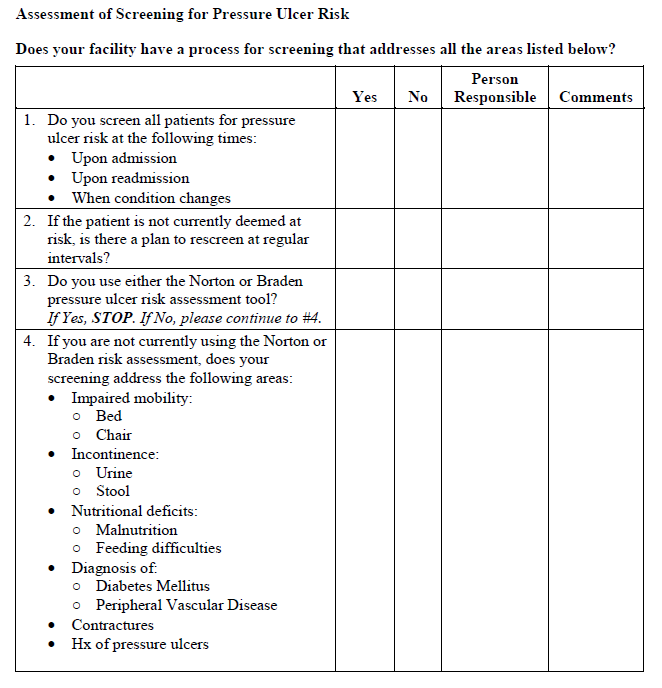 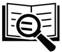 Tool 2E
20
Assess Pressure Injury Care Planning Practices
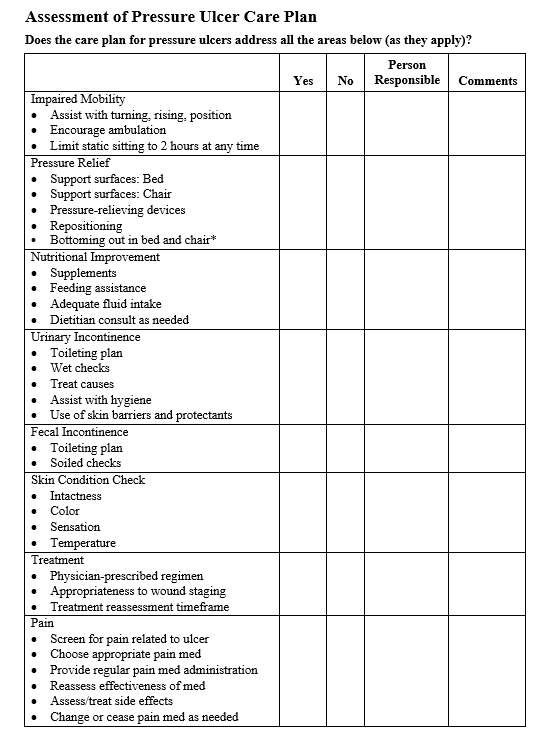 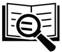 Tool 2F
21
Implementation Action Plan
The Implementation Action Plan for change should address the following:
Membership and operation of the Implementation Team
Standards of care and practices to be met
How gaps in staff education and competency will be addressed
22
Implementation Action Plan
The Implementation Plan also addresses:
Plans for rolling out new standards and practices, where needed.
Staff accountability for monitoring implementation.
How changes in performance will be assessed.
How this effort will be sustained.
23
Sample Action Plan
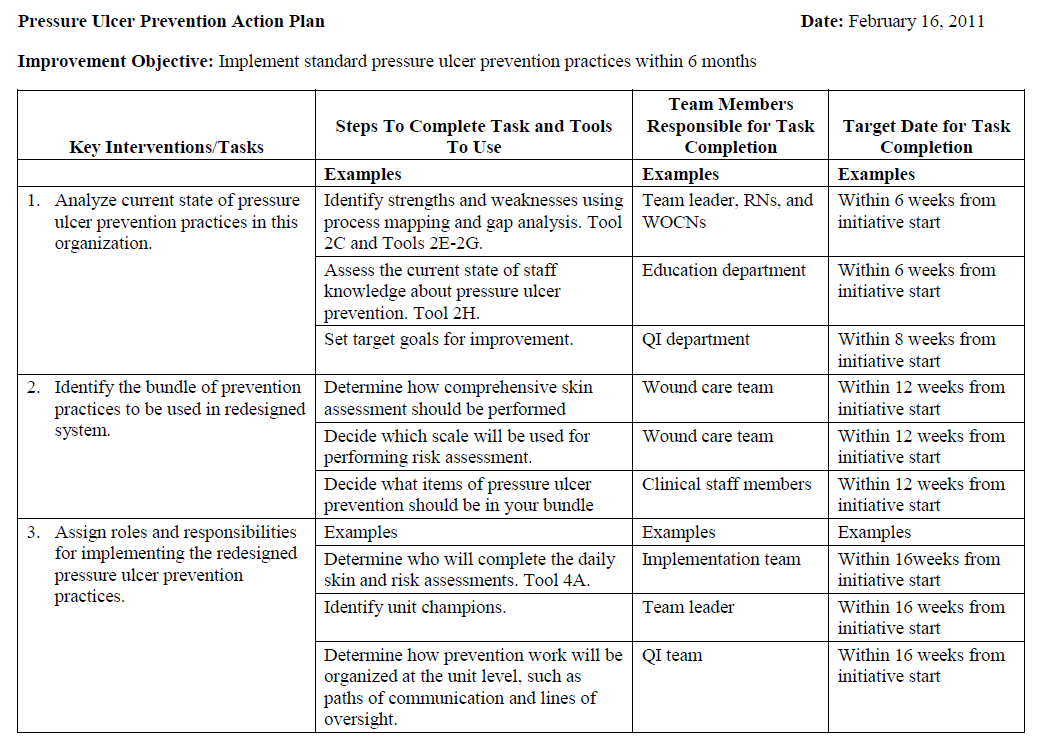 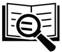 Tool 2I
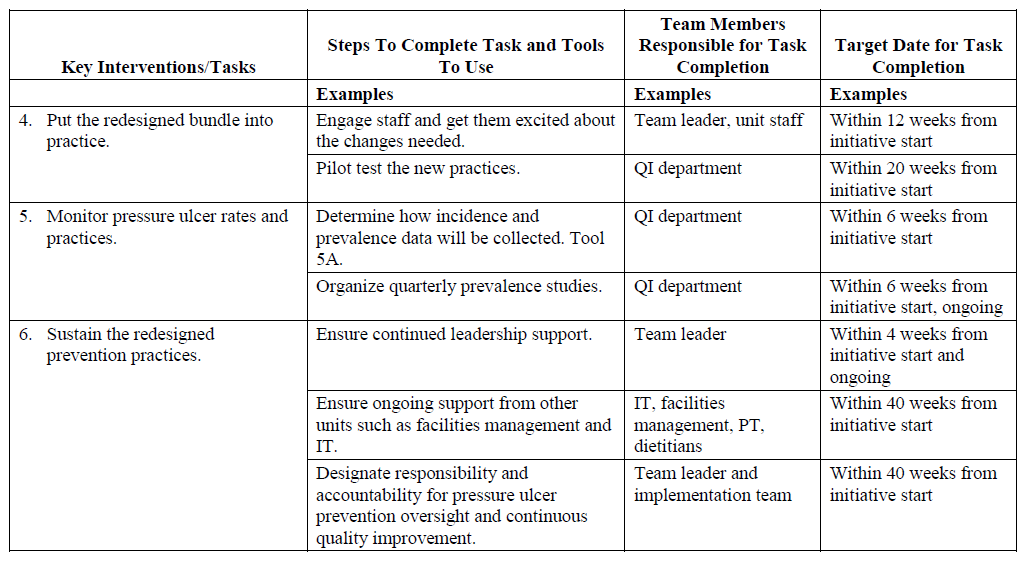 24
Practice Insight
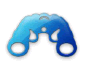 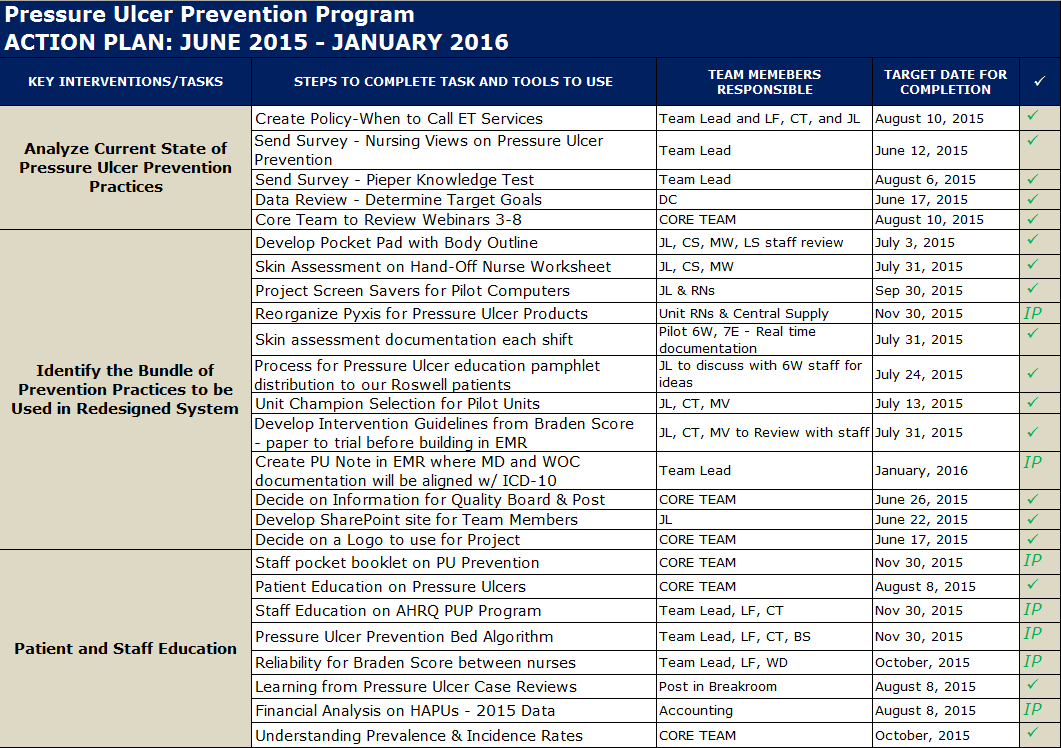 25
Action Plan
Let’s go over Tool 2I together.
Let’s discuss action steps for Key Intervention 1.
Then we can determine who is responsible for this task and when it tentatively will be completed.
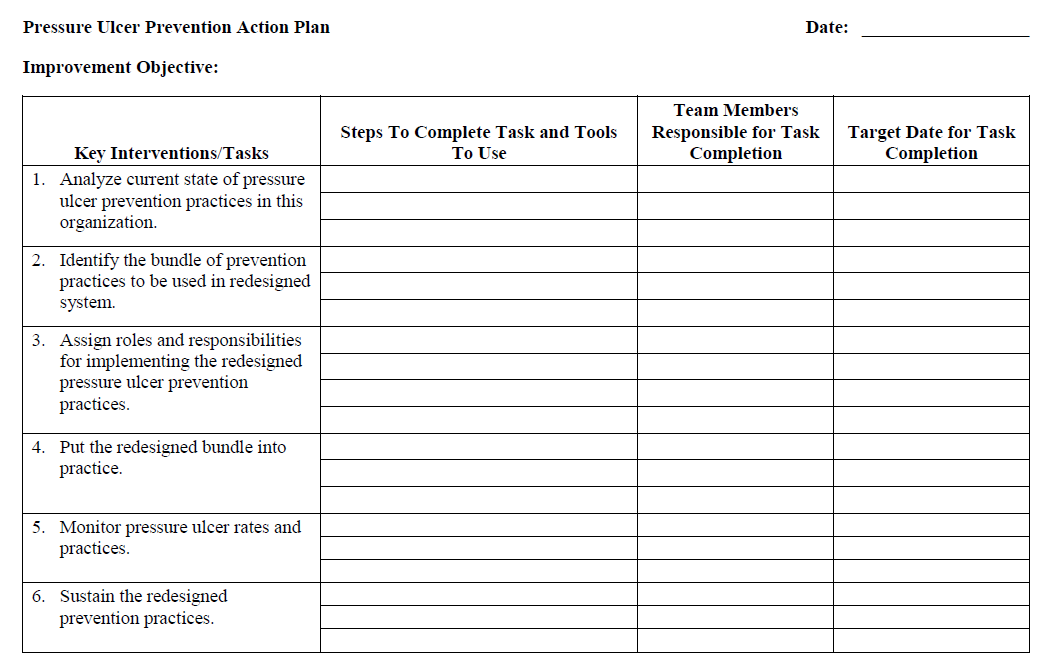 Refer to your Action Plan Template.
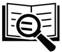 26
Summary
Completed assessment of current policies                    and practices:
 Pressure Injury Policies
 Risk Screening Assessment
 Care Planning Assessment
 Current Process Analysis
Set up the Implementation Team
Developed a draft Action Plan for Key      Intervention 1
Working document that can be revised
27